Блог «Учимся любить природу!»
Автор: Богапова З.Ф.
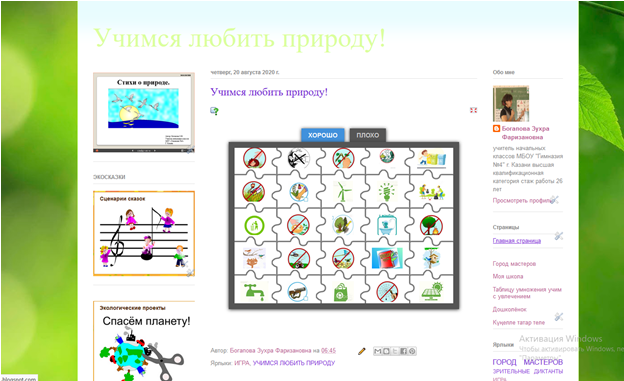 Цель
формирование у детей и родителей экологической культуры, чувства сопричастности ко всему живому, гуманное отношение к окружающей среде и стремление проявлять заботу о сохранении природы, расширяя знания о природе малой родины и ее исторических ценностях.
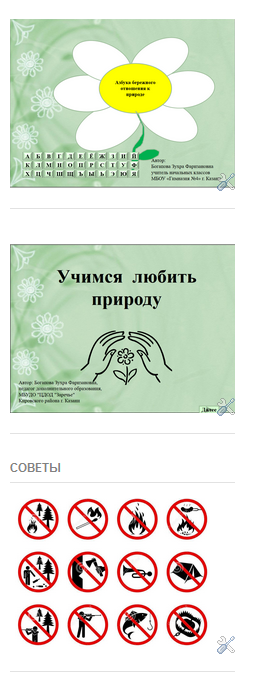 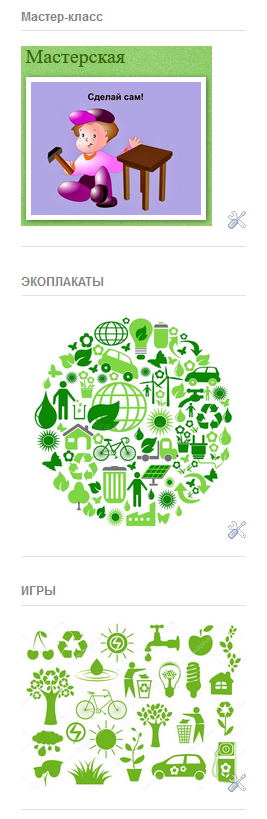 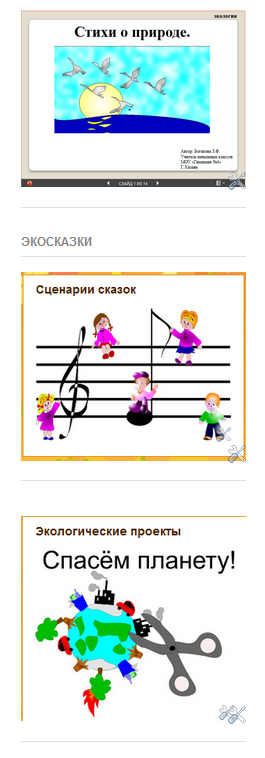 Разделы
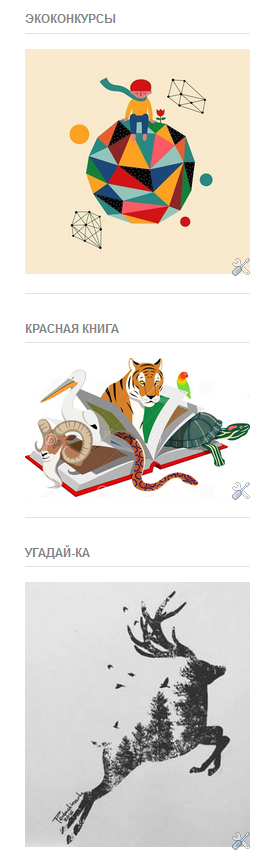 Экоигротека
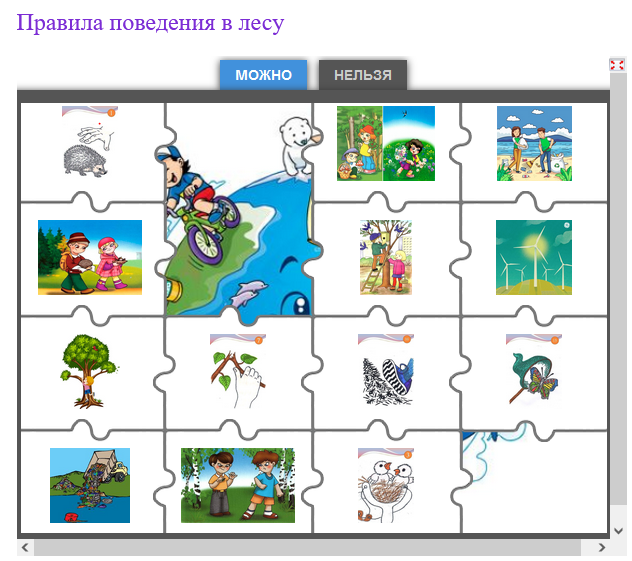 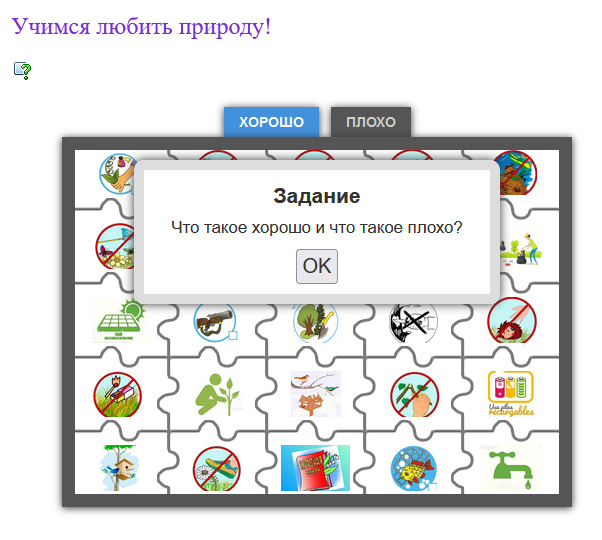 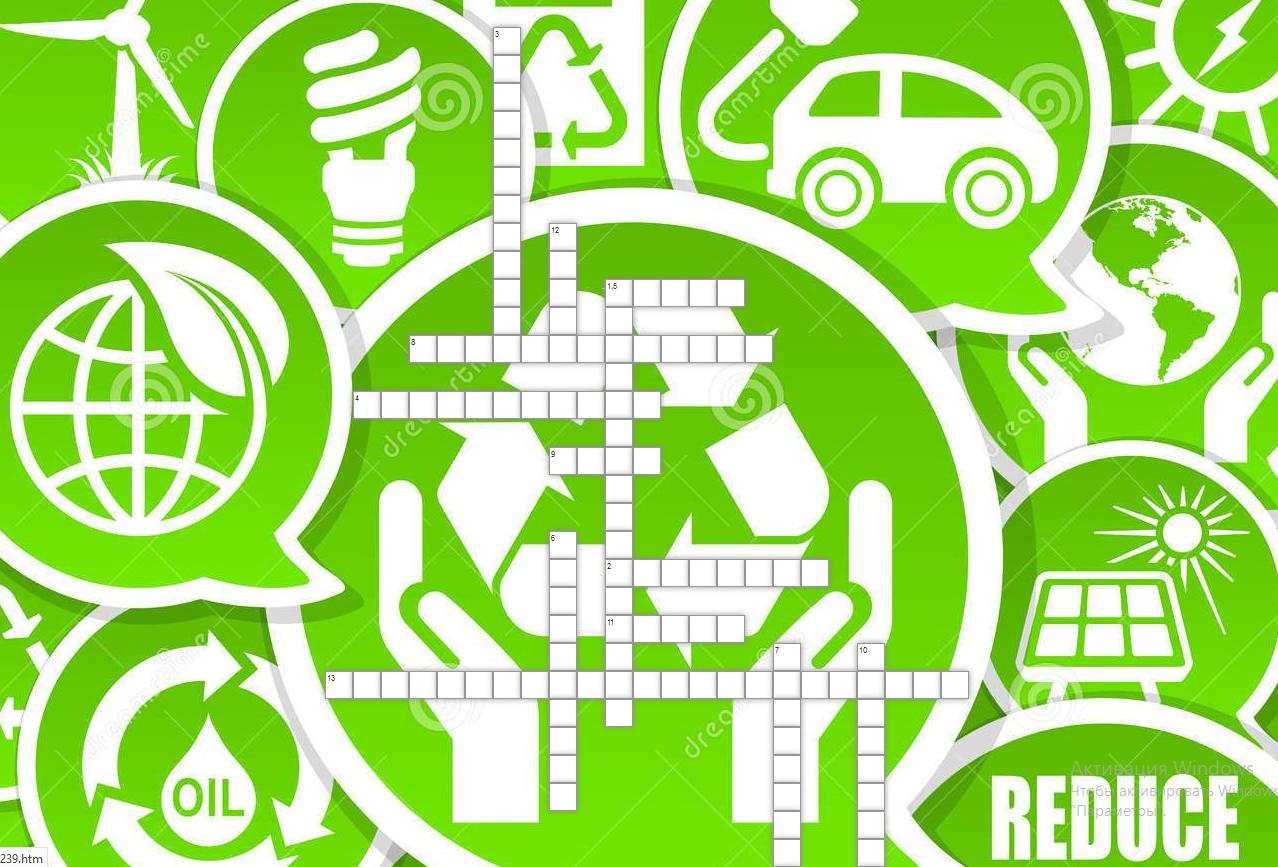 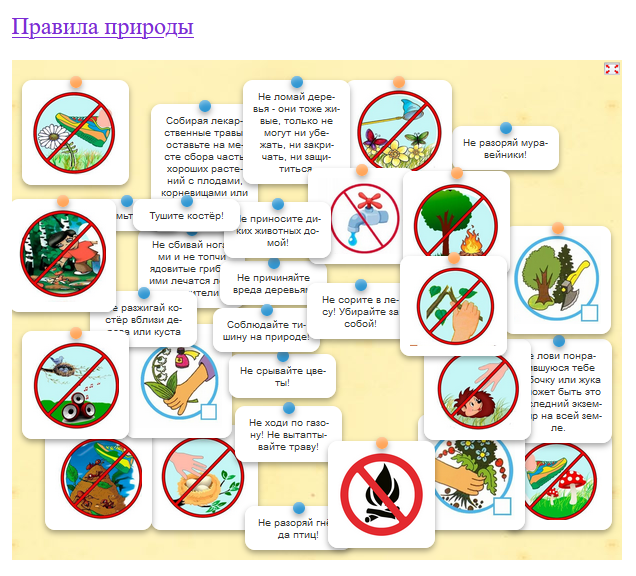 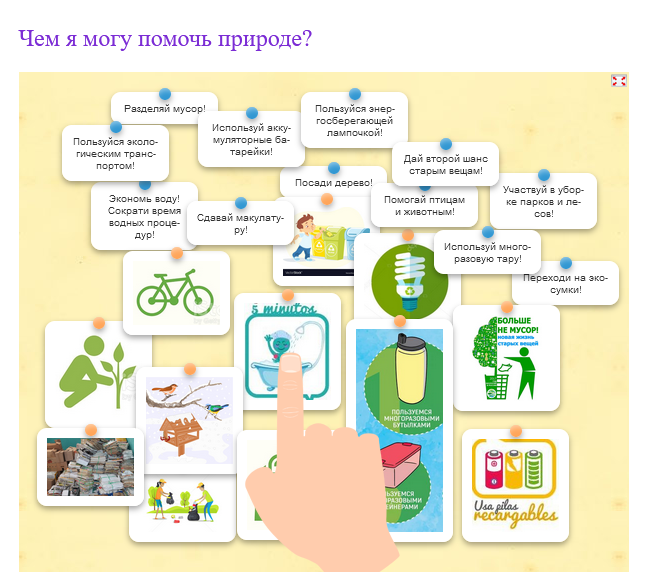 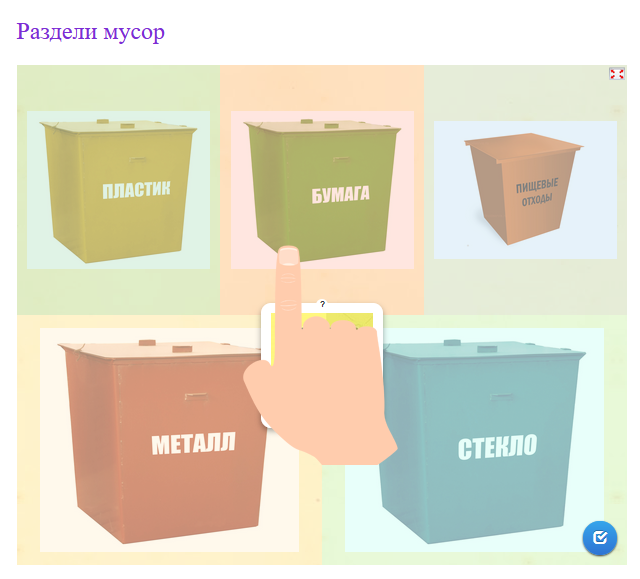 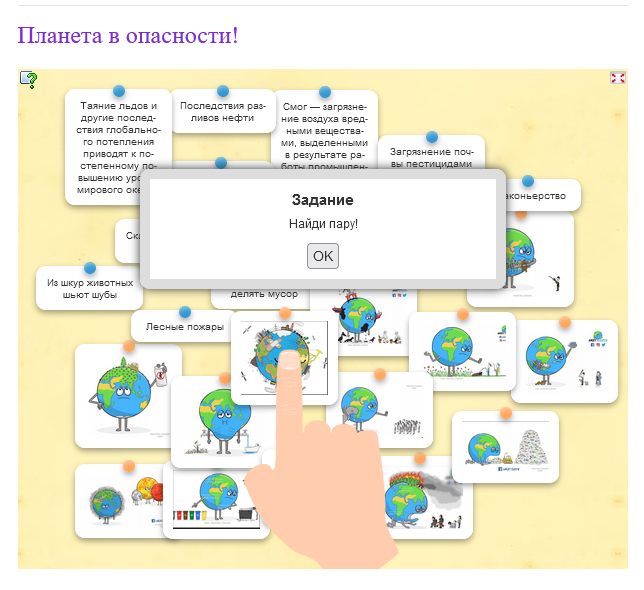